1
SRC Weekly MeetingJune 26, 2012
Revisit Optics for LHRS,
June 26, 2012
2
LEFT Optics
Re-Calibration of phi
June 26, 2012
3
Sieve X & Y Reconstruction  Recalibration of Φ is needed
June 26, 2012
4
Sieve X Y before calibration
With scale Effect on the vertex Z,  the change is made to target_Y calculation. This effect only the phi variable as the Sieve Y defined as:
 Ysieve  = L*phitg + Ytg
June 26, 2012
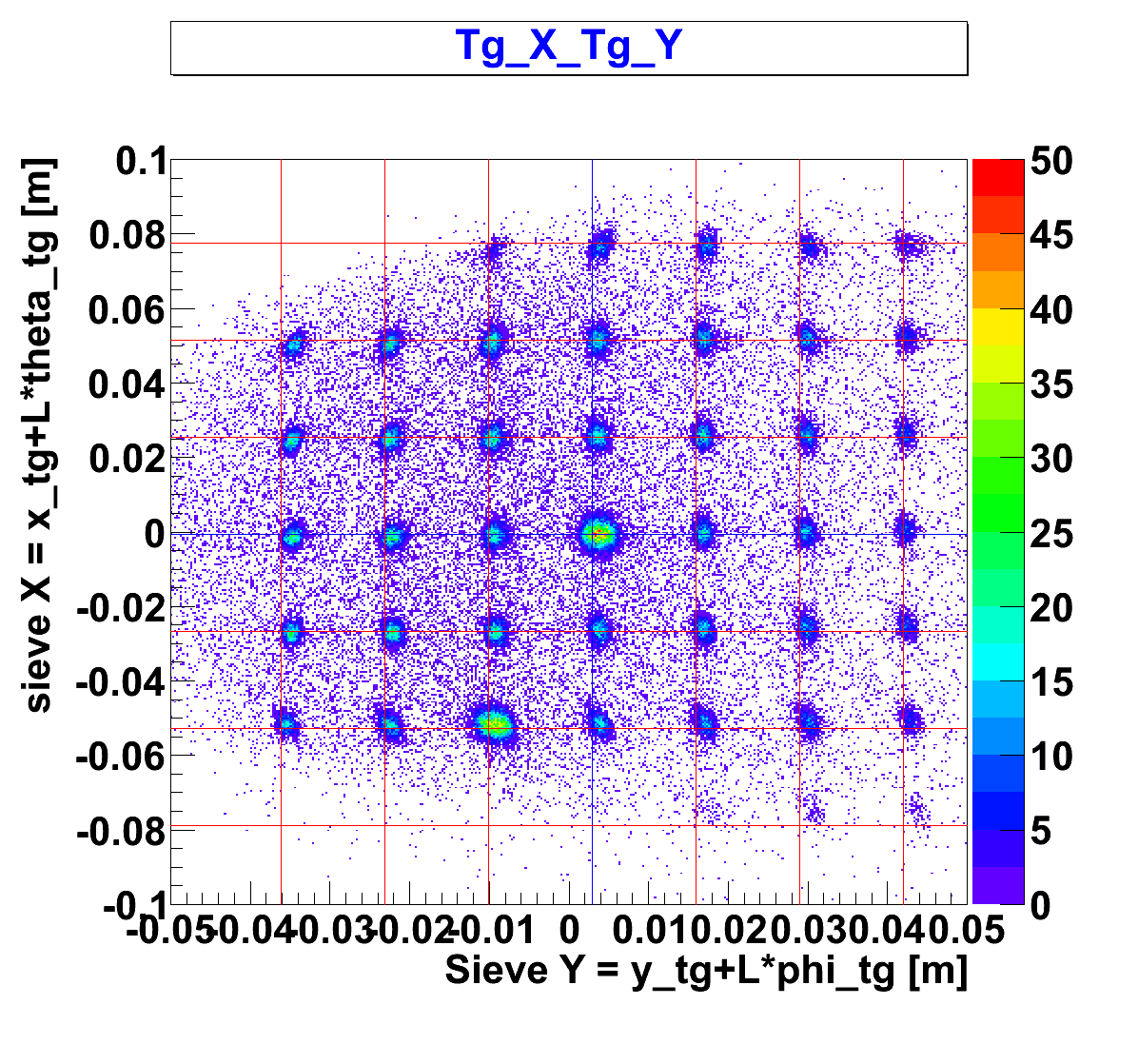 BEFORE
5
Note: offset in Sieve Y is to the right of the red lines
June 26, 2012
6
Sieve X Y, per foilbefore calibration
Run 1238
C12- 13foils
At 16.5 degree
June 26, 2012
7
Sieve X Y after calibration
Run 1238
C12- 13foils
At 16.5 degree
Sieve In
June 26, 2012
8
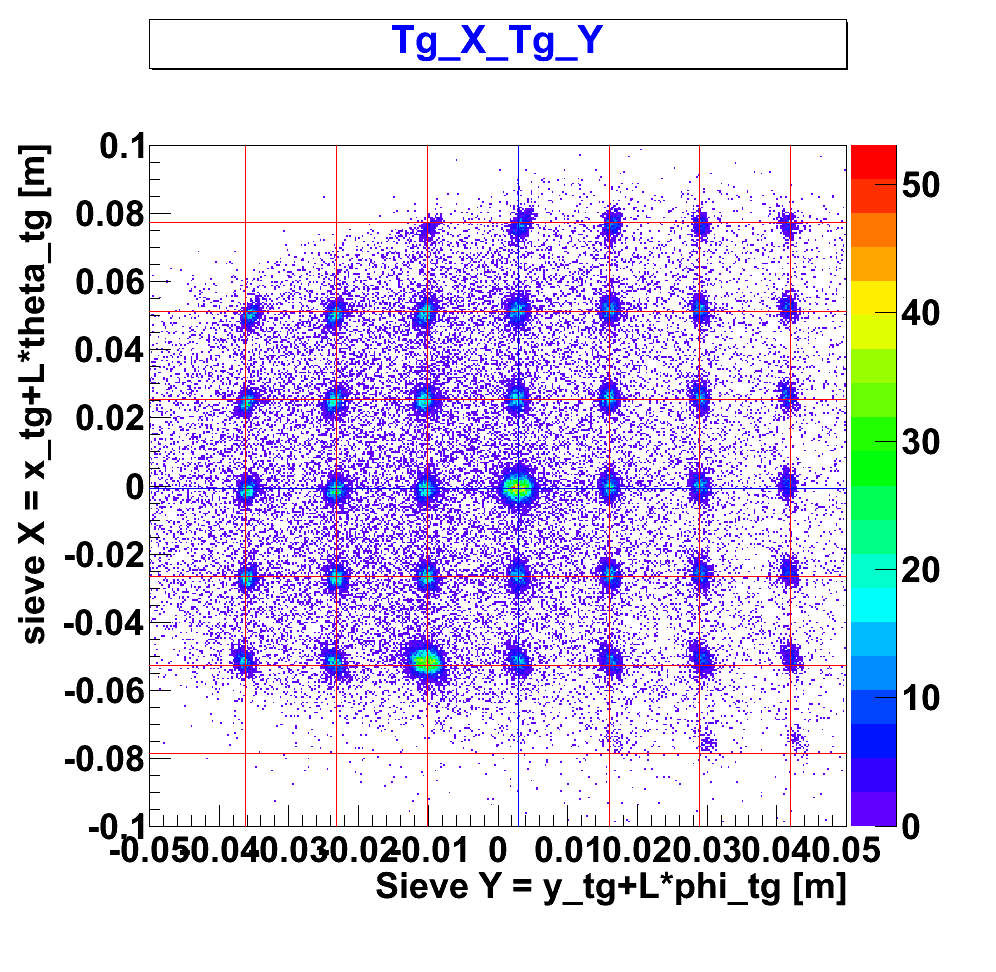 June 26, 2012
9
Sieve X Y, per foilafter calibration
Run 1238
C12- 13foils
At 16.5 degree
June 26, 2012
10
Dp scan on Hydrogen
June 26, 2012
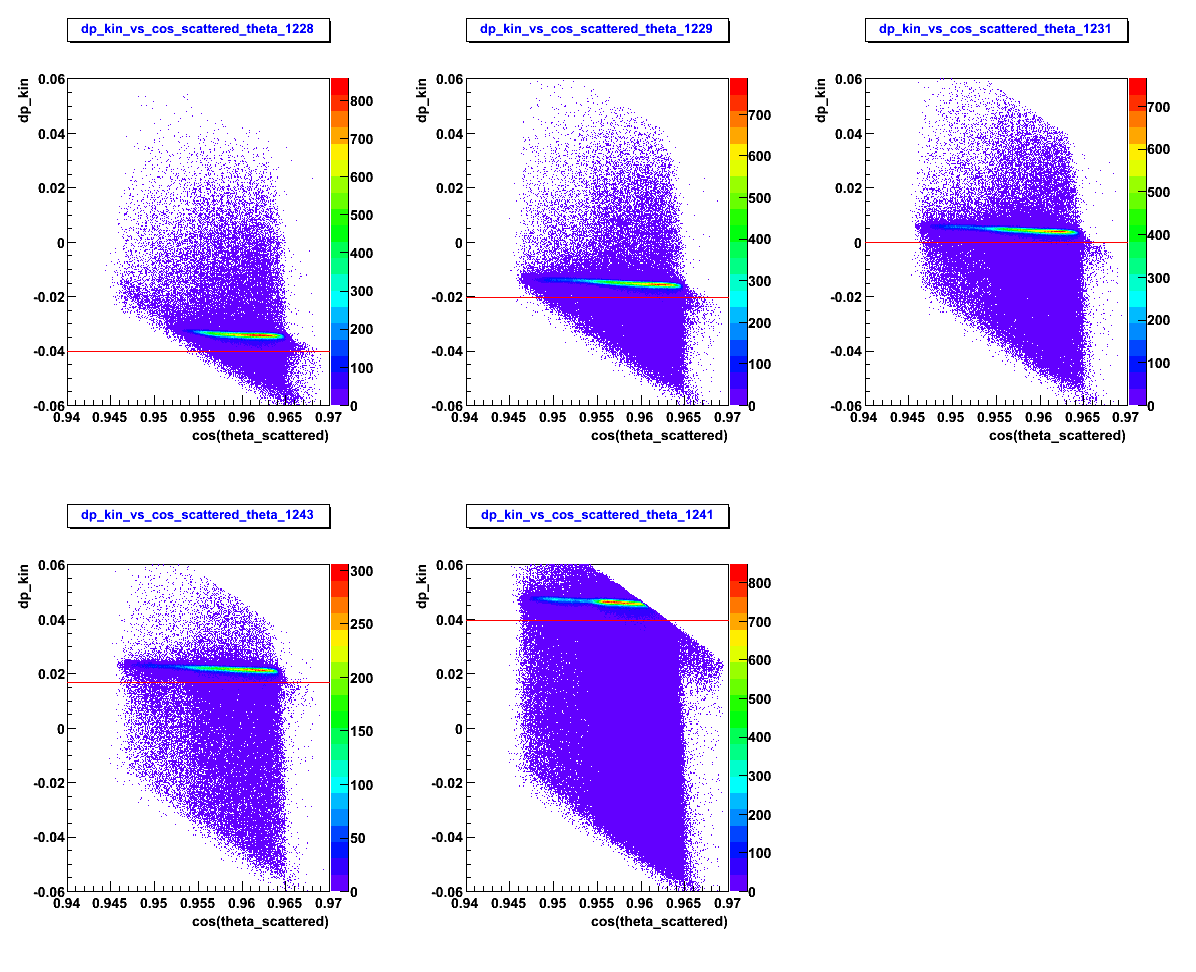 11
Hydrogen scan. 
Redline is the momentum setting of the Dipole.
June 26, 2012
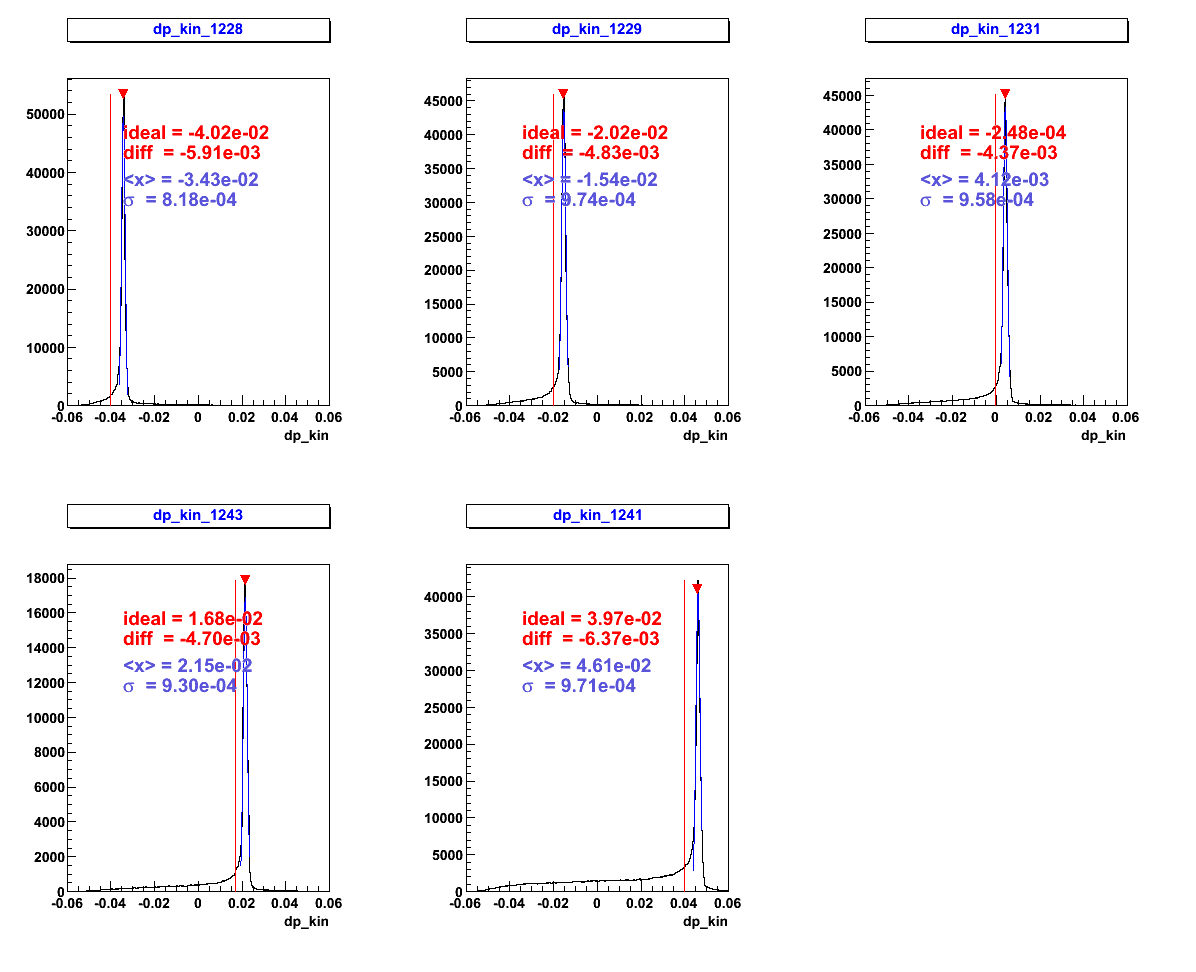 12
Hydrogen scan. 
Redline is the momentum setting of the Dipole.

Focus on the run 1229, 1231, and 1243 where we have full acceptance, the ideal-mean is approximately the same
June 26, 2012
13
Left HRS optics summary
Vertex
Phi
Theta
Momentum (half done)
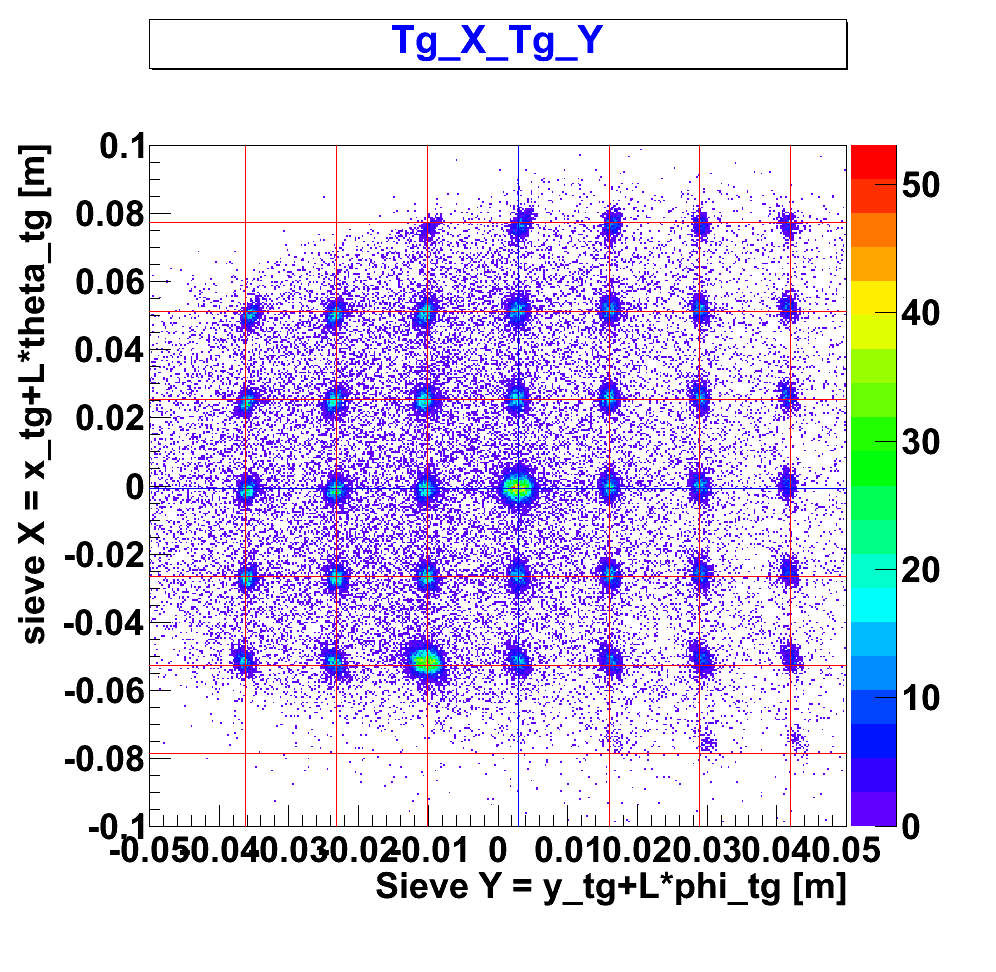 Phi & Theta
vertex
June 26, 2012